Sine rule & Cosine rule
The Sine Rule
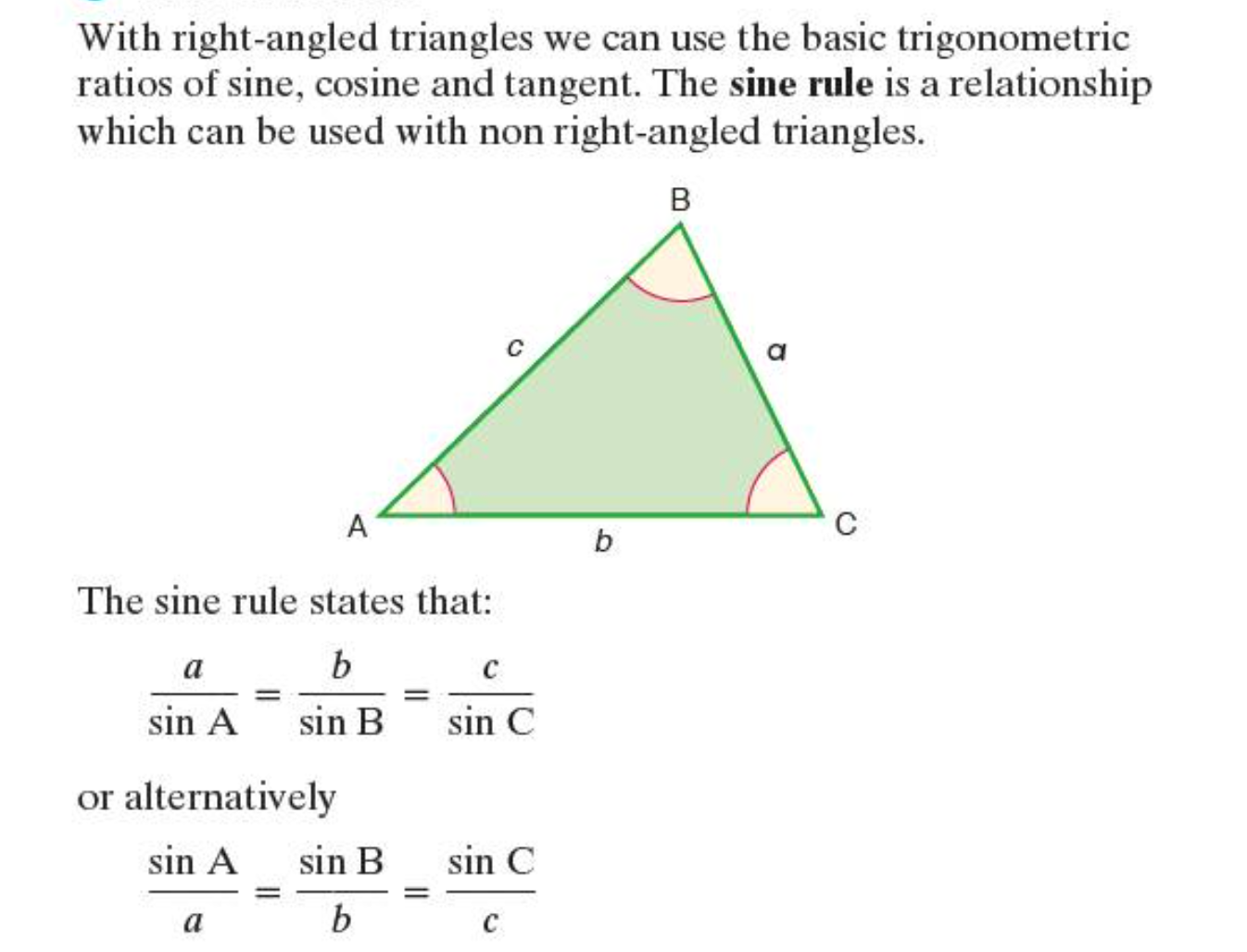 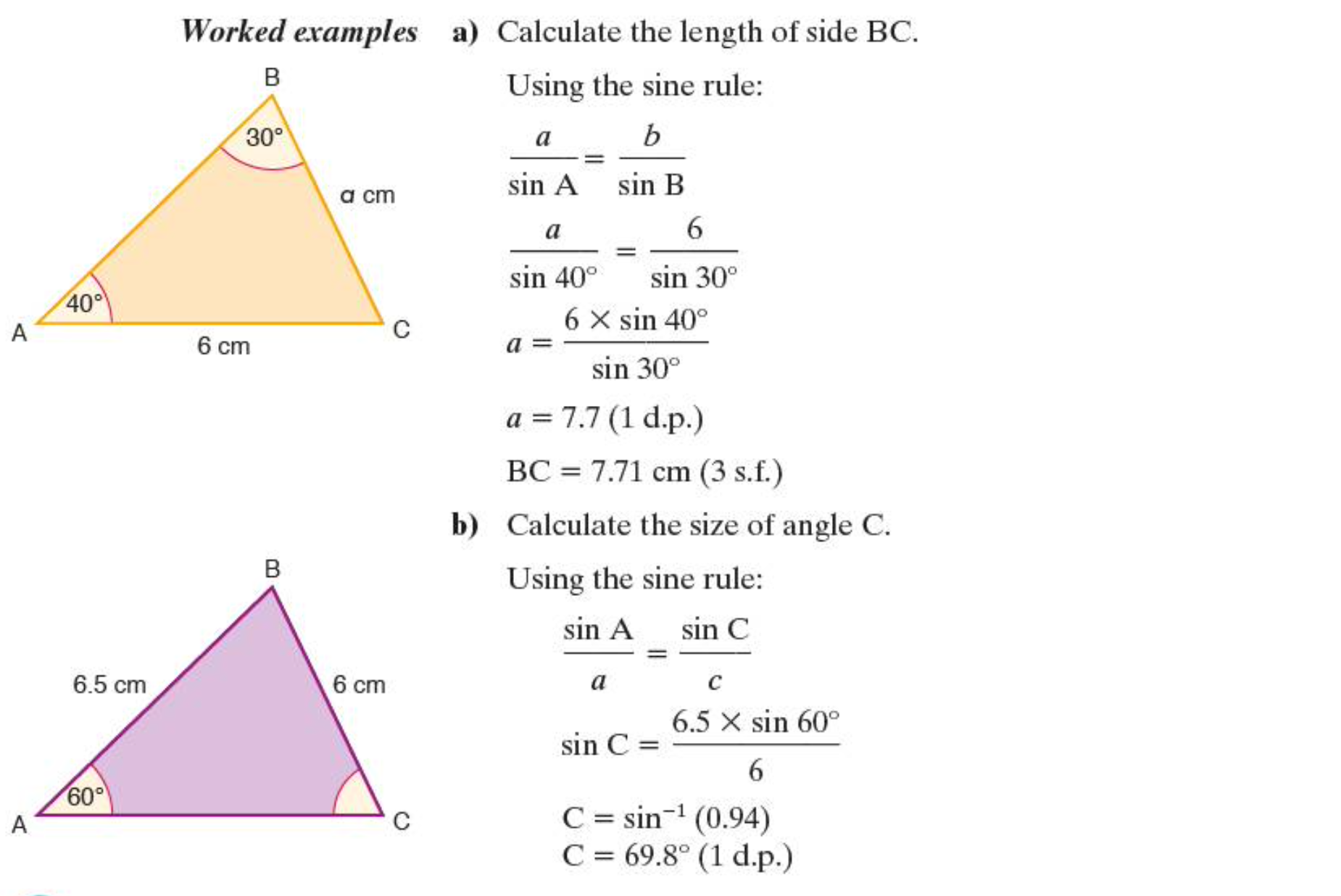 The Cosine Rule
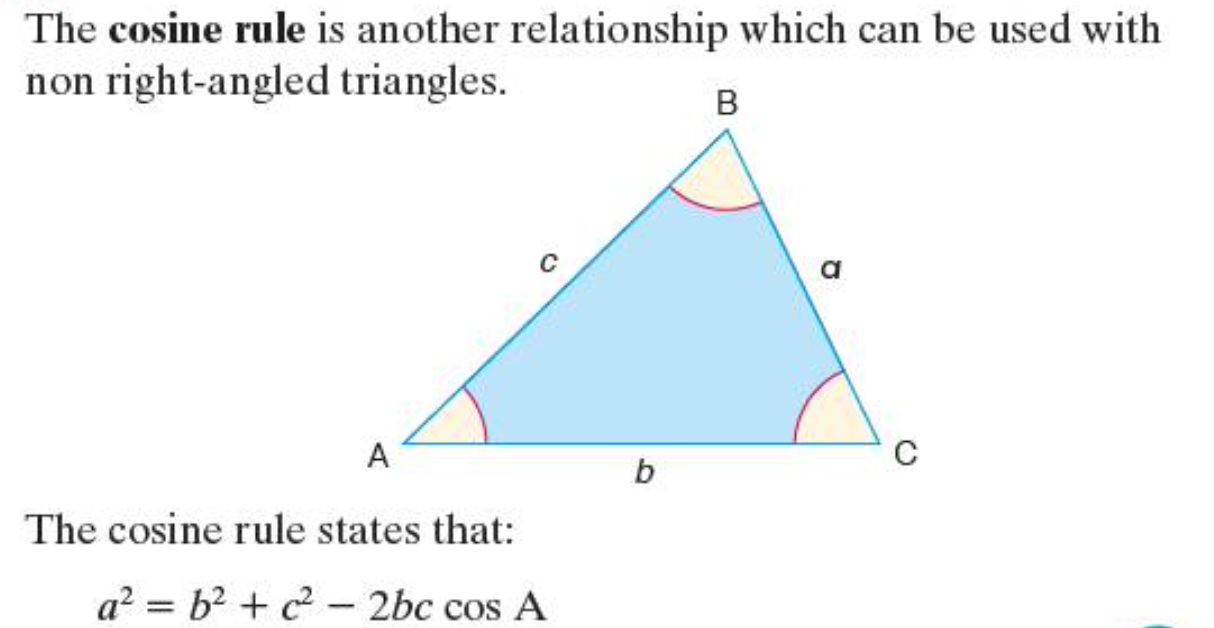 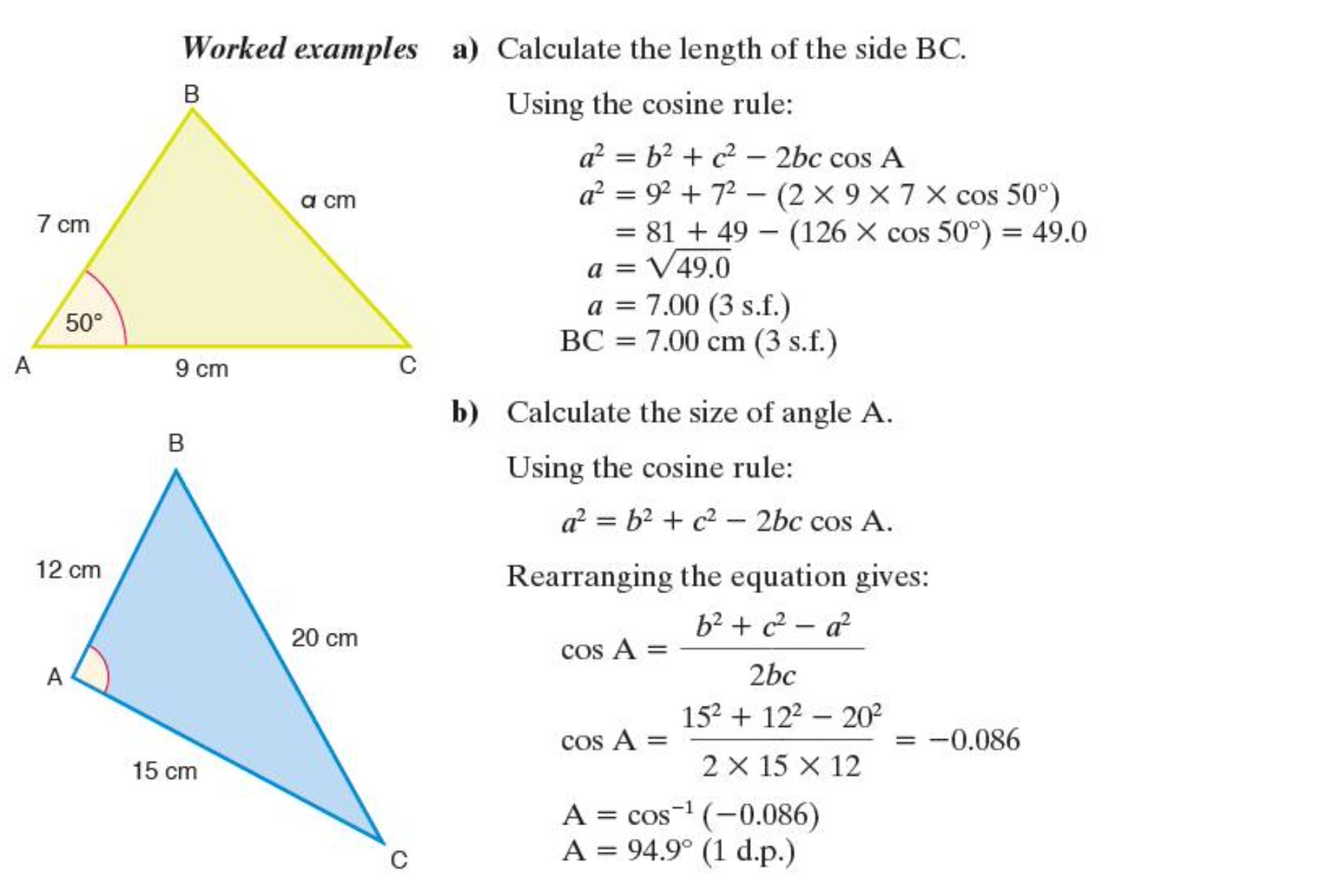 Area of triangle
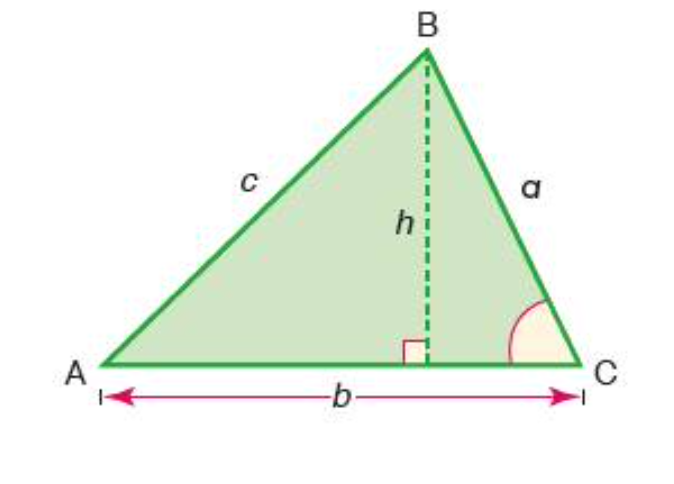 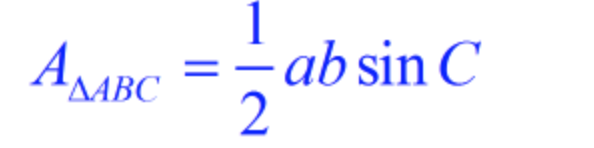 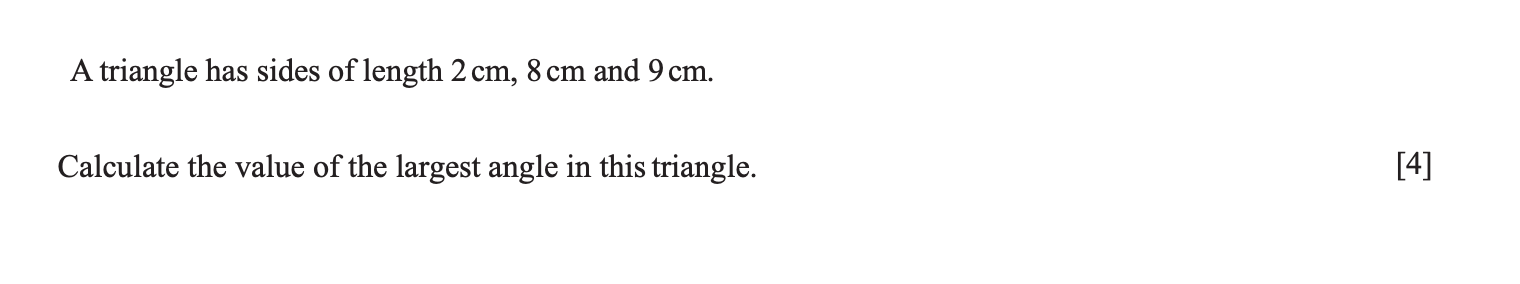 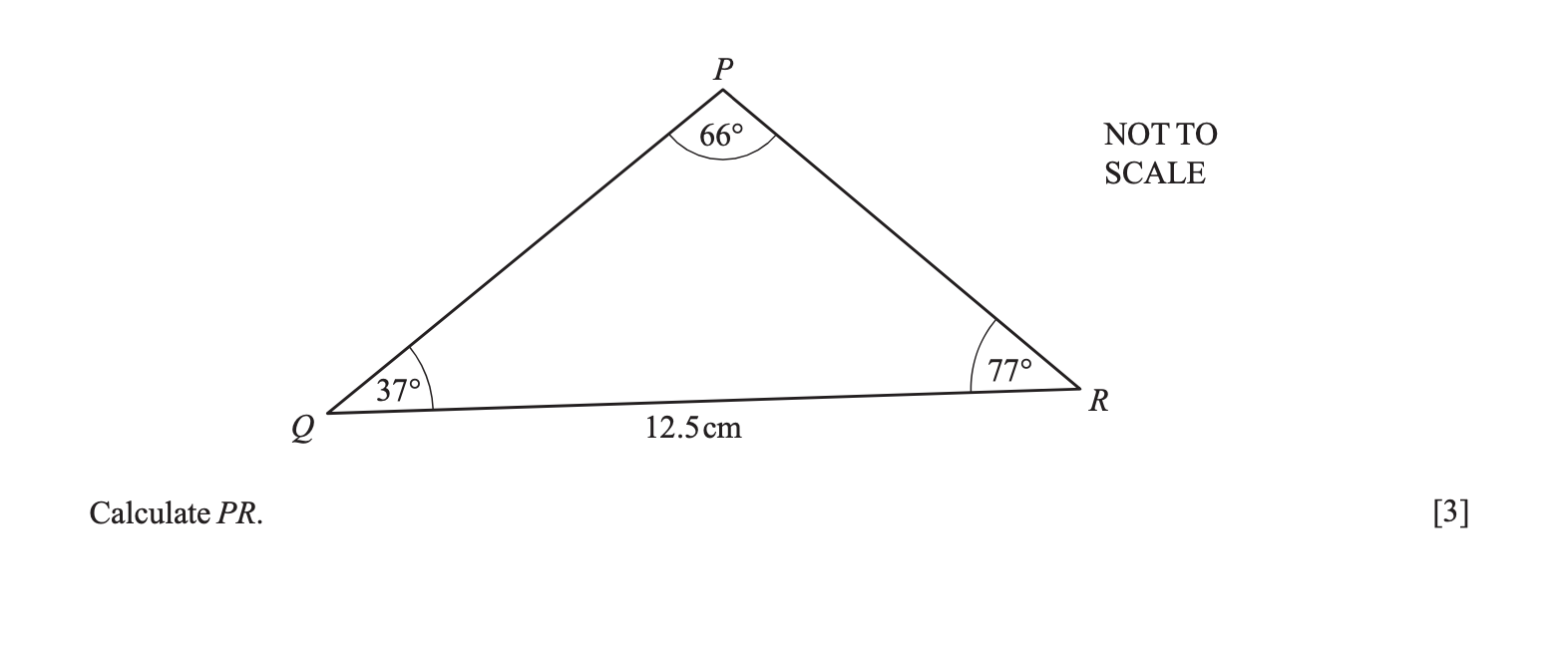 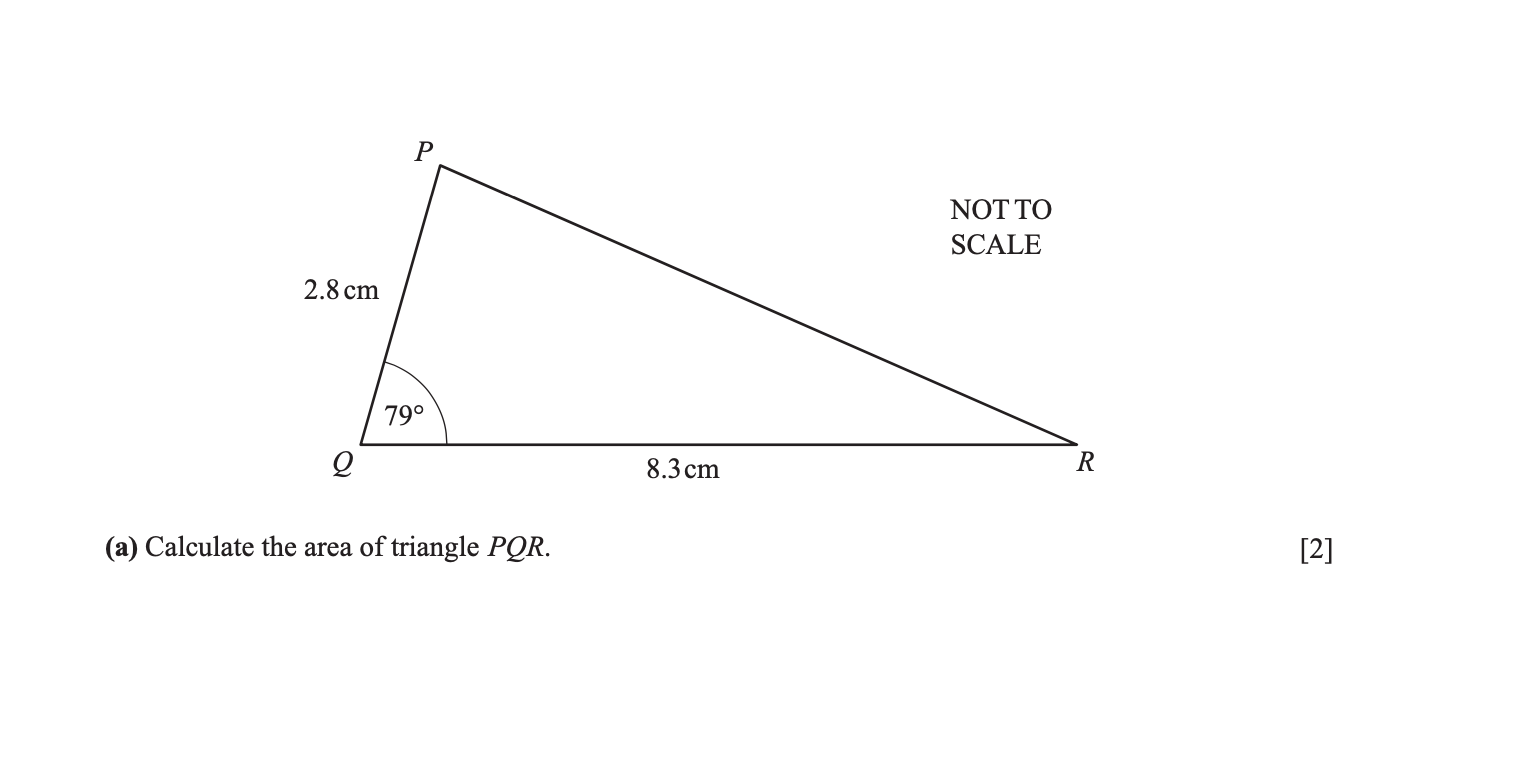 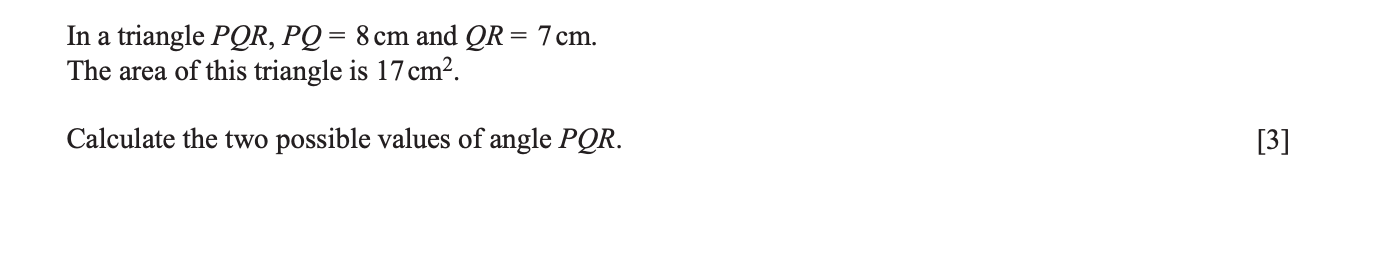